Revitalize Iowa’s Sound Economy Program
Iowa Transportation Commission Workshop
November 14, 2023
Revitalize Iowa’s Sound Economy Program
Created in 1985
Purpose: To promote economic development through roadway improvements.  
Eligible development shall have value-adding activities that feed new dollars into the economy
Available to cities and counties through an application program
Monthly Program Financial Report
Funded annually with dedicated state motor fuel and special fuel tax revenues
1 Calculation based on FY2023 average monthly RISE RUTF revenue of $979,972 to the city RISE fund and $489,986 to the county RISE fund.  As of 9/30/2023, FY2024 is 25.0% complete. 
2 Actual RISE revenue includes RUTF revenue, loan repayments, and project settlements.  These revenue sources are variable and are not included in projections.
3 Award of $402,057 to Story City in October 2023 is not reflected in the outstanding commitments as of 9/30/2023.
Local Development Project Evaluation Criteria
Development Potential (35 points)
Economic Impact and Cost Effectiveness (20 points)
Local Commitment and Initiative (33 points)
Transportation Need and Justification (4 points)
Local Economic Need (6 points)
List of Local Development Applications Recommended
TOTAL PROJECT COST
PERCENT PARTICIPATION
RECOMMENDED AMOUNT
PROJECT NAME
SCORE
SPONSOR
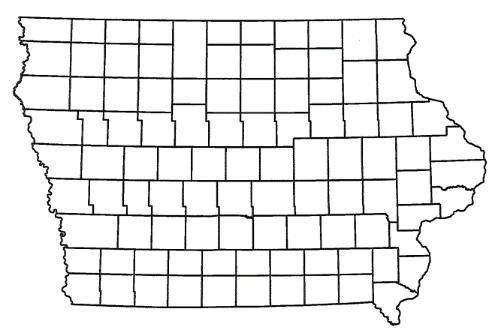 CEDAR RAPIDS
Local Development - Airport
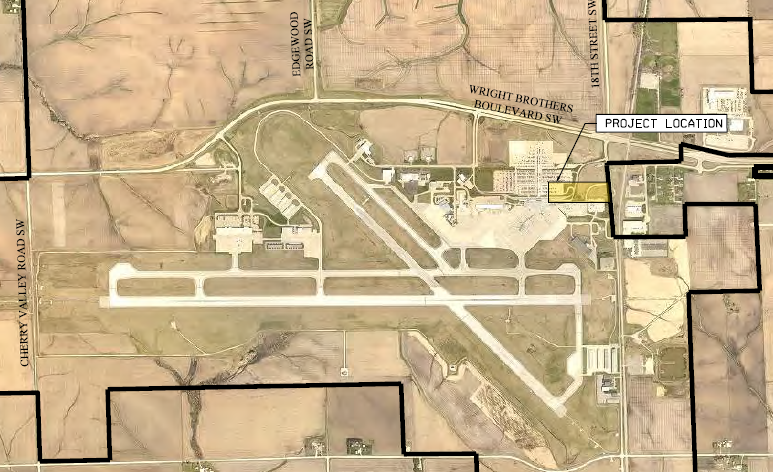 Realignment of approximately 534 feet of Arthur Collins Parkway SW located on the southwest side of town.   This project is necessary to provide improved access to the commercial passenger terminal at the Eastern Iowa Airport.

Total Cost:  $1,099,786
Requested: $549,893  (50%)
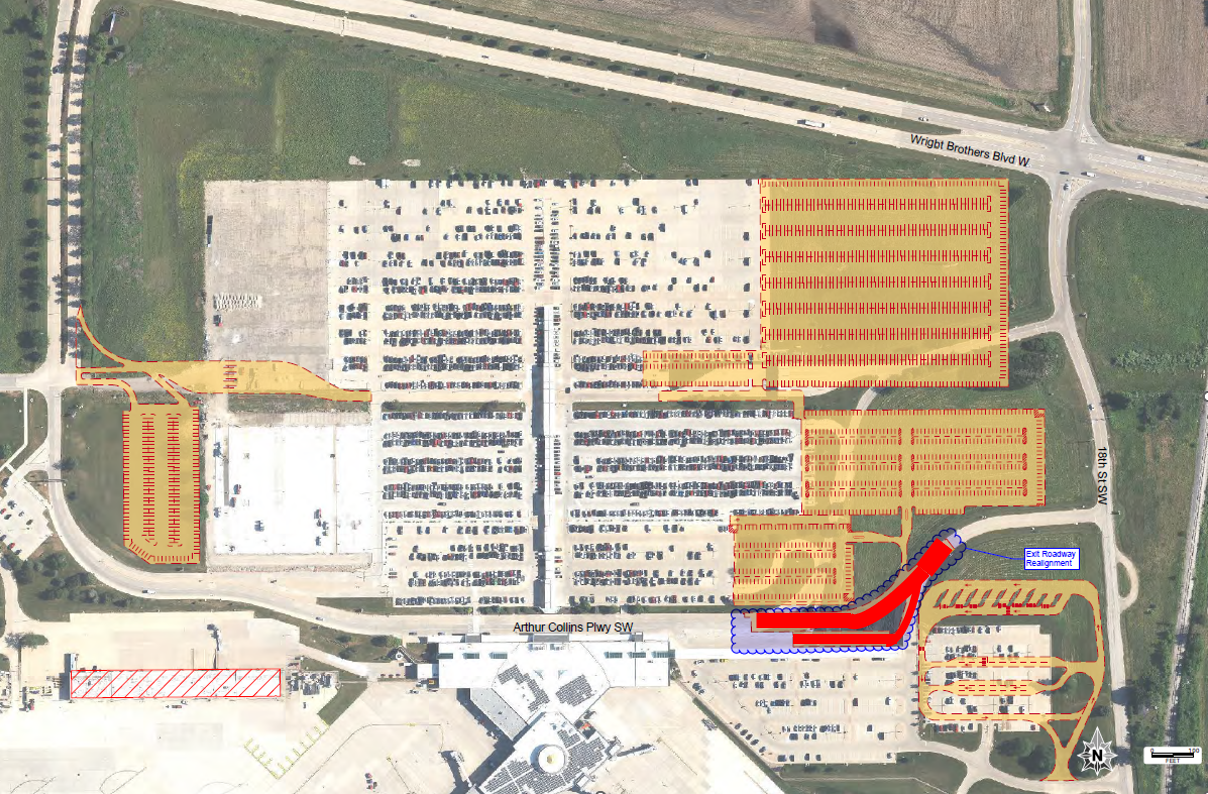 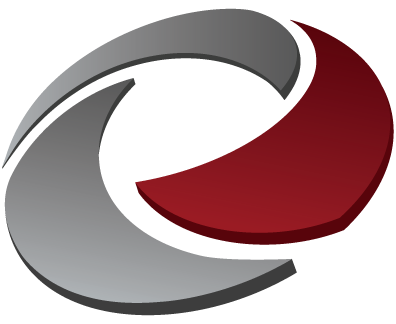 QUESTIONS?
Debra Arp, Systems Planning Bureau
Debra.Arp@iowadot.us
515-239-1681